THERAPEUTIC OPTIONs DISABILITIES INPEDIATRIC NEUROPSYCHIATRY (AUTISM PROTOTYPE)FACTS AND CONTROVERSIES
Even though we may be discussing only one molecule here.
There may be many such molecules claiming similar effects.

Surely, a Dr will be confused, and so patients are likely to be misguided. Its doctors duty to not let them misguided.
KONDEKAR SV
TNMC 2016 Carnosine Dr kondekar Talk 4 Therapeutic disabilities
2
Every communication delay is not autism
But its wiser to keep it in mind to prevent
 it  progressing to autism.
www.pedneuro.in
TNMC 2016 Carnosine Dr kondekar Talk 4 Therapeutic disabilities
3
MULTIDISCIPLINARY FROM DAY 1, NO INVESTIGATIONS URGENT, SYMPTOMS FIRST
TREAT STRIKING ISSUE FIRST, THEN ONE AT A TIME OVER 3-4 MONTHS: HELPS GAIN TRUST!
synaptogenesis
Pruning
neuroplasticity
ITS A ONE SLIDE LECTURE...
Neuromodulants
Cognitive issues and MR
------------------------------
ANXIETY
AUTISM
PSYCHIATRIC ISSUES
ADD
SENSITIVITIES
LANGUAGE
BEHAVIORAL
SOCIAL
Any one/all can go wrong, when cause is not understood…
Or diagnosis wrong
Nutribiotics
Probiotics
Methlators B12 FA
Stimulants
methylphenidate, dextroamphetamin
Atomoxetine
bupropion  venlafaxine
IMPIPRAMINE 
CLONIDINE
MODAFINIL
DIET- indigestion,  toxin, inflammation
SENSORY
ALLERGIES
SENSES
OT SI
SPEECH TH
TEACH
OT ABA
SI
EIP
DIR
TEACH
biomedicals
TNMC 2016 Carnosine Dr kondekar Talk 4 Therapeutic disabilities
4/42
GENERAL GROWTH AND DAY TO DAY ISSUES/INFECTIONS SHOULD ALWAYS BE KEPT IN MIND
BROAD SPECTRUM
DISABILITIES
DISORDERS
DISEASES
DEPENDENCIES
DEPRESSION
ANXIETY
MANIA – BIPOLAR AGITATION,AGGRESSION
PSYCHOSIS
ADD
AUTISM
LD 
MR
NEUROLOGY
BEHAVIOURAL ISSUES AND DISORDERS
PSYCHIATRY
MIXED PATHOPHYSIOLOGIES
INADEQUATE KNOWLEDGE
CHANGING DIAGNOSIS
COMORBID DEVELOPMENTAL ASSOCIATIONS
PERSONALITY ISSUES
EMOTIONAL ISSUES
DARK MATTER
THOUGH NONE MAY BE CURABLE, ALL ARE MODIFIABLE
TNMC 2016 Carnosine Dr kondekar Talk 4 Therapeutic disabilities
5
Whether to use medication or not is a hard decision?
UNCERTAINITY
NON CURATIVE
SIDE EFFECTS
ONLY TEMPORARY SYMPTOM CONTROL
COST BENEFIT?
MEDICINES ARE ATTEMPTED IN INCURABLE CASES,WITH A HOPE TO IMPROVE BEARABILITY  OF THE MORBIDITY
AND TO IMPROVE QUALITY OF LIFE OF CHILD AND FAMILY
TNMC 2016 Carnosine Dr kondekar Talk 4 Therapeutic disabilities
6
IS cp CURABLE?
NO. BUT MODIFIABLE TO MAKE LIFE EASIER.
WHEN WE KNOW SOMETHING IS NOT CURABLE, WE AS DOCTORS, AND PARENTS/PATIENTS AS SUFFERERS CONSTANTLY LOOK OUT OR SERACH FOR SOMETHING THAT MAY HELP… 
WE DO USE PHYSICAL THERAPIES, EXERCISES, RELAXANTS, ANTISEIZURE MEDICINES, VITAMINS SUPPLEMENTS, VARIOUS SENSORY SCREENINGS TO IMPROVE  OR MODIFY CONGNITIVE OUT PUTS
THERAPIES ARE ATTEMPTED IN INCURABLE CASES,
WITH A HOPE TO IMPROVE BEARABILITY  OF THE MORBIDITY
AND TO IMPROVE QUALITY OF LIFE OF CHILD AND FAMILY
TNMC 2016 Carnosine Dr kondekar Talk 4 Therapeutic disabilities
7
WHY ONLY MEDICINES?
EASY MAGIC REMEDY?
BUT PRIMARILY , 
EVERY INDIVIDUAL IN SO CALLED HOPELESS SITUATION
 IS LOOKING FOR SOMETHING THAT MAY WORK.
AND WHEN WE HAVE MIX UP OF ISSUES AND UNCERTAINITIES, THERE WILL BE LOTS OF MEDICINES AND THERAPIES, TRIED, TESTED, TITRATED… EVEN  AT INDIVIDUAL LEVELS… BY DOCTORS AND PATIENTS ALIKE…… JUST FOR HOPE.. WITH A STRING OF EVIDENCE OR BELIEF
TNMC 2016 Carnosine Dr kondekar Talk 4 Therapeutic disabilities
8
LETS TRY TO TREAT AUTISM…
WE NEED TO UNDERSTAND VARIOUS POSSIBLE COMPONENTS:
The KID MAY HAVE seizures, ADD; social anxiety, task performance anxiety, anticipatory anxiety, sensory overload, separation anxiety, and generalized anxiety. The anxiety can drive obsessive compulsive behavior, frequent tantrums or meltdowns, rigid adherence to rituals, resistant/oppositional behavior, and 
constant need to control everything and improve concentration, impulse control, and reduce over-activity.
sensory diets, biomedical supplements, behavioral strategies, 
SSRI Antidepressants/antipsychotics... STIMULANTS for ADD
TNMC 2016 Carnosine Dr kondekar Talk 4 Therapeutic disabilities
9
So someone treating autism with pharmacotherapy is not prescribing off label, but is likely to have analysed the case in detail to the roots and understooD  need to control issues
THESE DRUGS PROBALY ARE NOT CURATIVE, BUT ONLY CONTROL THE ISSUES TEMPORARILY AND RELAPSES WITH NONCOMPLIANCE DO OCCUR; BUT MAY  SURELY  HELP LIFE BEARABLE..
OR MAY BE THE CLINICIAN IS TITRATING THE DRUG TO DESIRABLE ACCEPTANCE OF MORBIDITY
TNMC 2016 Carnosine Dr kondekar Talk 4 Therapeutic disabilities
10
Pharmacotherapy treats only added on morbidities/symptoms
Since these are issues in developing brain
EIP has a proven role in improving outcomes in these issues through a stepwise periodic training program.
Started Earliest the best; at  best available contact.
How to improve behavior?
Attention span?
Response time?
Sensory issues?
Perceptions?
Cognition?
Concentration?
Social interaction?
Academic performance?
Even if child has not been diagnosed with an ASD, 
he or she may be eligible for 
early intervention treatment services.
TNMC 2016 Carnosine Dr kondekar Talk 4 Therapeutic disabilities
11
12
Thorough history and examination and early intervention  is the key
An autistic child with head banging can be a symptom of autism; or may have truly headache or sinusitis for that matter., The physician needs to be alert.
Its very important to pick up signs early; when they are mild and without comorbidities even though the signs donot satisfy full definition.
They are modifiable if picked early and may not progress to florid if Early intervention Therapy is initiated with multidisciplinary assessment.
Research shows that early intervention treatment services can greatly improve a child’s development.
Early intervention services help children from birth to 3 years old (36 months) learn important skills. Services include therapy to help the child talk, walk, and interact with others.  Field of affection decides type of intervention
TNMC 2016 Carnosine Dr kondekar Talk 4 Therapeutic disabilities
12
EARLY INTERVENTION THERAPIES
MODES
Assistive technology (devices a child might need)
Audiology or hearing services
Speech and language services
Counseling and training for a family
Medical services
Nursing services
Nutrition services
Occupational therapy
Physical therapy
Psychological services
DOMAINS
HELP learn the basic skills that typically develop
 during the first three years of life, such as:
physical (reaching, rolling, crawling, and walking);
cognitive (thinking, learning, solving problems);
communication (talking, listening, understanding);
social/emotional (playing, feeling secure and happy); and
self-help (eating, dressing).
IN AUTISM, ITS  Neuromodulation, CBT, ABA, SI, DI, TEACH, PECS
TNMC 2016 Carnosine Dr kondekar Talk 4 Therapeutic disabilities
13
OT SI: when Sometimes one or more senses are either over- or under-reactive to stimulation
Sensory problems may be the underlying reason for such behaviors as rocking, spinning, and hand-flapping
Sensory integration focuses primarily on three basic senses--tactile, vestibular, and proprioceptive.
general goals are: 
(1) To provide the child with sensory information which helps organize the central nervous system,
(2) To assist the child in inhibiting and/or modulating sensory information, and 
(3) To assist the child in processing a more organized response to sensory stimuli.
APPLIED BEHAVIORAL ANALYSIS & SI: THE ONLY PROVEN THERAPIES FOR AUTISM
TNMC 2016 Carnosine Dr kondekar Talk 4 Therapeutic disabilities
14
You can teach – learning, behaviour, understanding, communication…
You can teach those whose brain is ready to learn, is receptive and sensory modulated.
TNMC 2016 Carnosine Dr kondekar Talk 4 Therapeutic disabilities
15
You need to establish basic understanding to learn what experts are trying to teach
LOOK, LISTEN, FOLLOW, COPY

4 BASIC STEPS OF LEARNING

ONLY WHEN THIS IS READY, CHILD CAN BE TAUGHT BETTER AS BELOW.
TNMC 2016 Carnosine Dr kondekar Talk 4 Therapeutic disabilities
16
ABA encourages positive behaviors and discourages negative behaviors in order to improve a variety of SOCIAL skills
Discrete Trial Training (DTT)DTT is a style of teaching that uses a series of trials to teach each step of a desired behavior or response. Lessons are broken down into their simplest parts and positive reinforcement is used to reward correct answers and behaviors. Incorrect answers are ignored.
Early Intensive Behavioral Intervention (EIBI)This is a type of ABA for very young children with an ASD, usually younger than five, and often younger than three.
Pivotal Response Training (PRT)PRT aims to increase a child’s motivation to learn, monitor his own behavior, and initiate communication with others. Positive changes in these behaviors should have widespread effects on other behaviors.
Verbal Behavior Intervention (VBI)VBI is a type of ABA that focuses on teaching verbal skills
APPLIED BEHAVIORAL ANALYSIS & SI: THE ONLY PROVEN THERAPIES FOR AUTISM
TNMC 2016 Carnosine Dr kondekar Talk 4 Therapeutic disabilities
17
Don’t get carried by names: these are techniques to make learning simple
RDI/DIR  (Developmental, Individual Differences, Relationship-Based Approach ) Floortime focuses on emotional and relational development (feelings, relationships with caregivers). It also focuses on how the child deals with sights, sounds, and smells 
Treatment and Education of Autistic and related Communication-handicapped CHildren (TEACCH)TEAACH uses visual cues to teach skills. For example, picture cards can help teach a child how to get dressed by breaking information down into small steps.
The Picture Exchange Communication System (PECS)PECS uses picture symbols to teach communication skills. The person is taught to use picture symbols to ask and answer questions and have a conversation.
TNMC 2016 Carnosine Dr kondekar Talk 4 Therapeutic disabilities
18
CBT is based on the belief that thought distortions and maladaptive behaviors play a role in the development and maintenance of psychological disorders
Step 1: Identify critical behaviors 
Step 2: Determine whether critical behaviors are excesses or deficits 
Step 3: Evaluate critical behaviors for frequency, duration, or intensity (obtain a baseline)
 Step 4: If excess, attempt to decrease frequency, duration, or intensity of behaviors; if deficits, attempt to increase behaviors
HELPFUL IN ASPERGERS FOR ANXIETY/PHOBIA/AGITATIONS
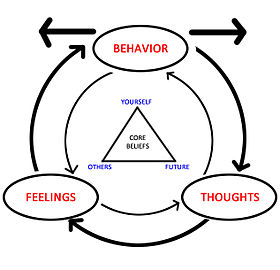 TNMC 2016 Carnosine Dr kondekar Talk 4 Therapeutic disabilities
19
CONGNITIVE AND BEHAVIORAL THERAPY
Diet – not enough evidence, practised heavily
Assumed/proven deficiency?: vitamins minerals 
Dietary sensitivities: consistency, choices, anxiety
Associated allergies
Specific Diet as Cure? GF CF, Carnosine
Diet for health and growth
perceptions
TNMC 2016 Carnosine Dr kondekar Talk 4 Therapeutic disabilities
20
AND MANY DOCTORS DON’T KNOW WHAT TO DO….
CLINICAL BETTERMENT IS ALWAYS PARENTS 
HARD EFFORT AND NEVER A MIRACLE.
FOR FREE HELP WHATSAPP 9869405747                   INDIA